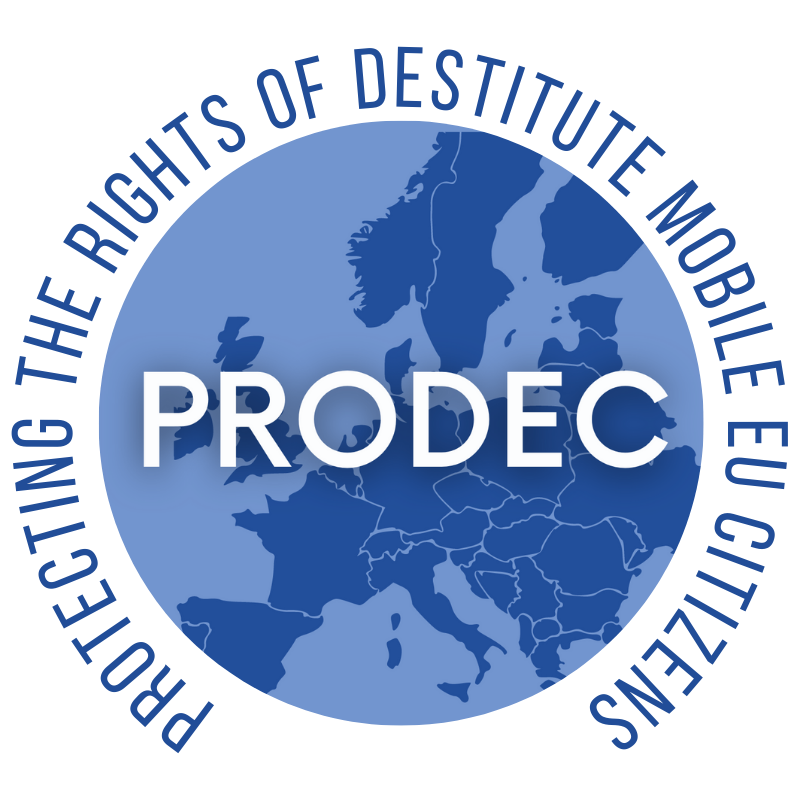 Homelessness among mobile EU citizens:
A tool for legal experts and local authorities working with mobile EU citizens in destitution

3 modules
 An overview of homelessness in Europe
 Homelessness among mobile EU citizens
 Support measures for mobile EU citizens experiencing homelessness




This material has been prepared by FEANTSA team in the context of PRODEC project.
Contact us at migration@feantsa.org 
July 2022
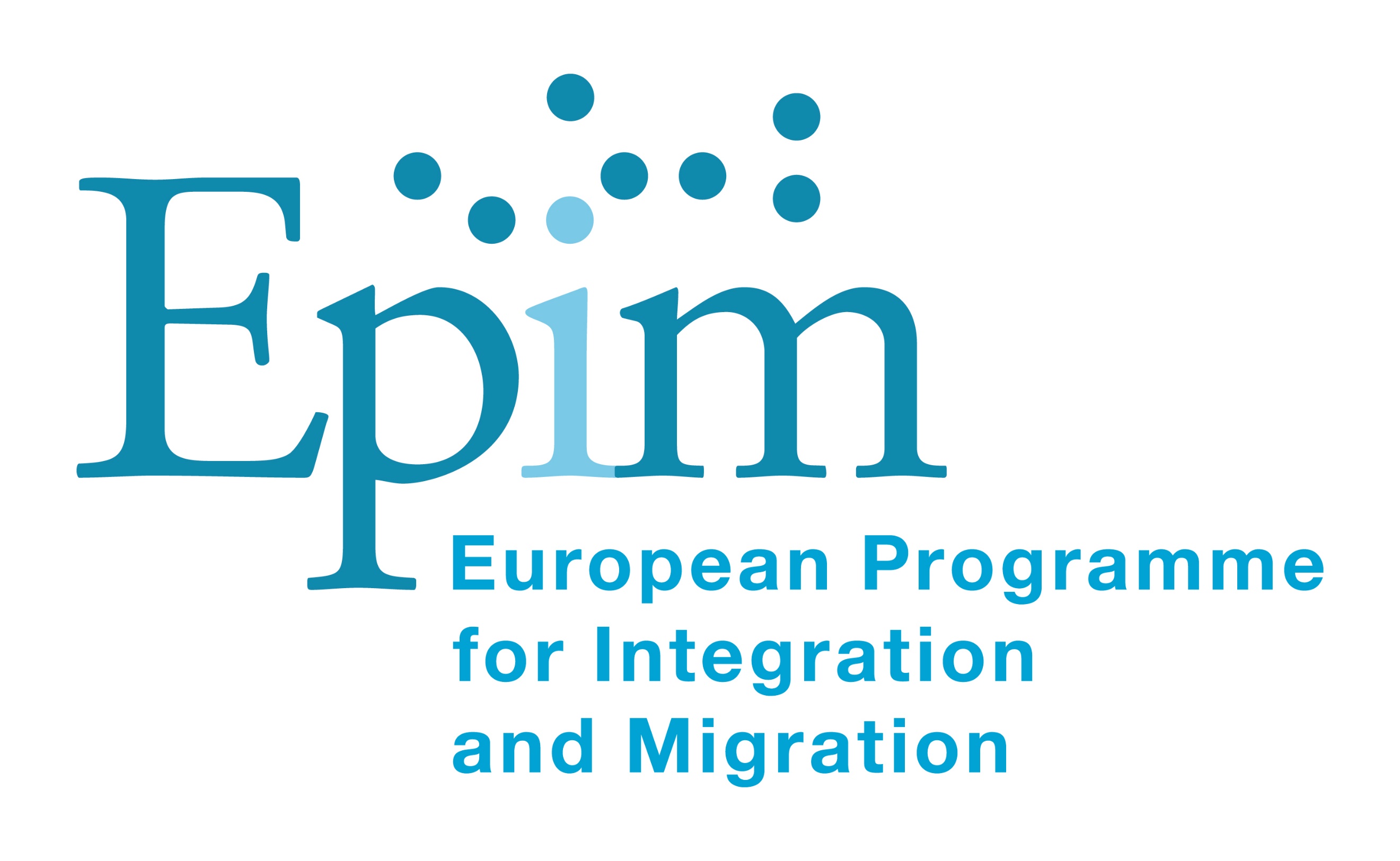 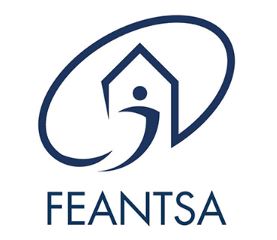 [Speaker Notes: Hello and welcome to our new tool for professionals working with mobile EU citizens in destitution.
We have reached the last of the three modules on homelessness and EU free movement. This module offers examples of some of the main existing measures to support mobile EU citizens living in homelessness.

We hope you will enjoy the module and find this tool useful!]
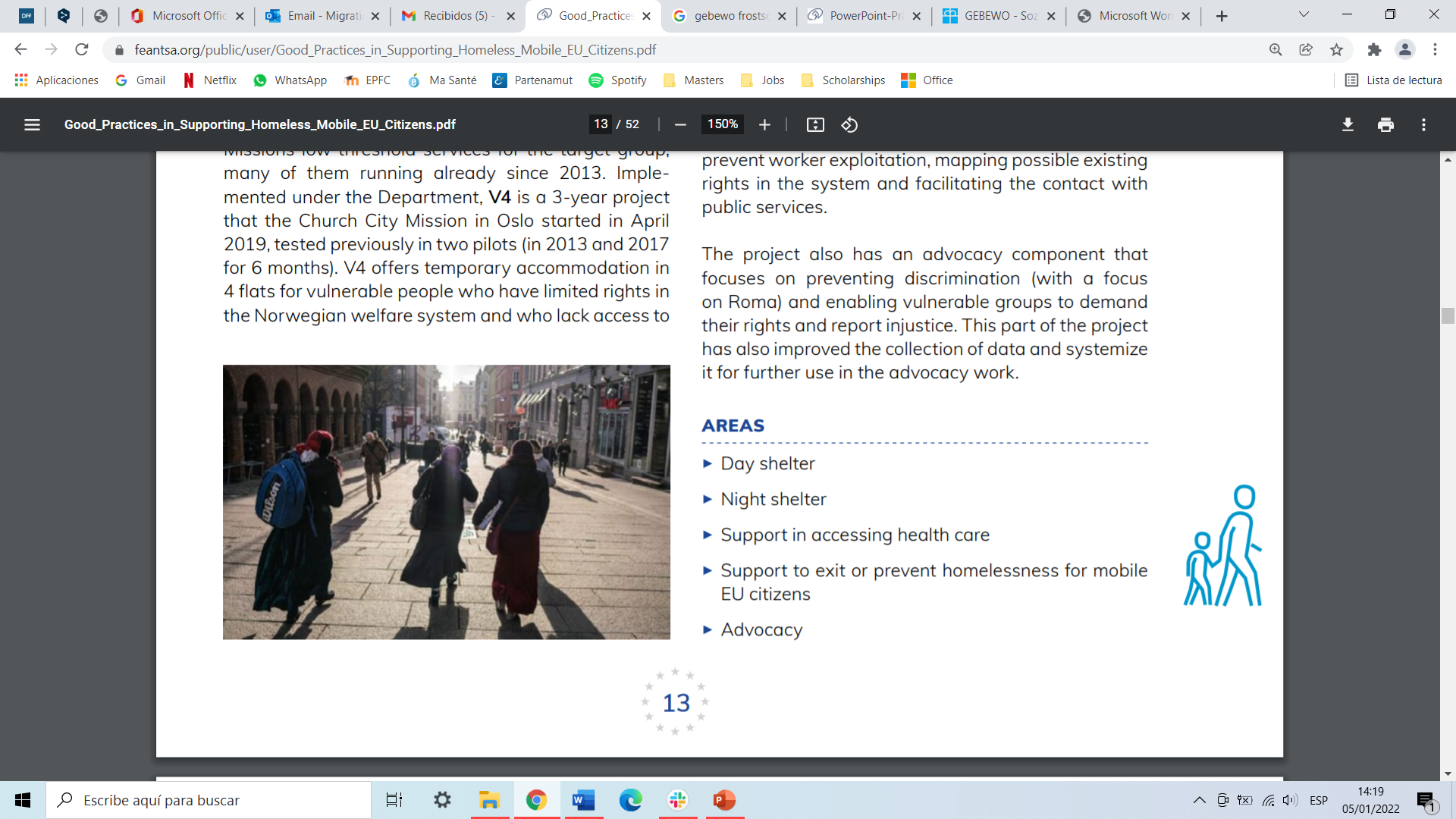 MODULE 3: 
SUPPORT 
MEASURES FOR 
MOBILE EU 
CITIZENS EXPERIENCING HOMELESSNESS
Credit: Kirkens Bymisjon, the Church City Mission (Oslo, Norway)
[Speaker Notes: In the previous modules we found out more about homelessness in general and how mobile EU citizens are affected by it. 

We also saw that migrants are more exposed to vulnerability and destitution, including those who move from one Member State to another one, and learnt the factors that may push them into destitution.

In the following slides, we will learn how homeless service providers are currently supporting mobile EU citizens, with a focus on how legal experts can be involved.]
Protecting the rights of mobile EU citizens
There is an identified need to protect and promote the rights of mobile EU citizens, especially those who are living in destitution and/or homelessness.
 Homelessness services need support to develop competences, so they are better equipped to protect and promote the rights of mobile EU citizens.
 It is also important to increase the knowledge of legal experts on the barriers that destitute/homeless mobile EU citizens face and encourage their involvement in defending people’s rights.

 Build bridges between practitioners working with destitute mobile EU citizens and legal experts.
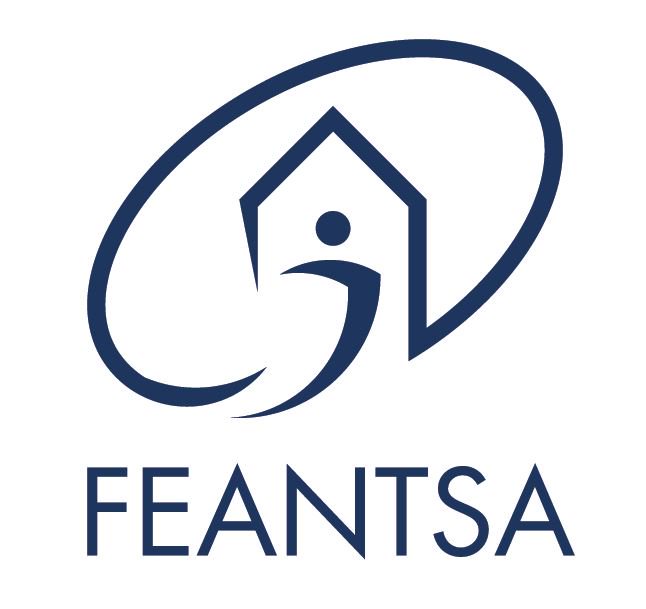 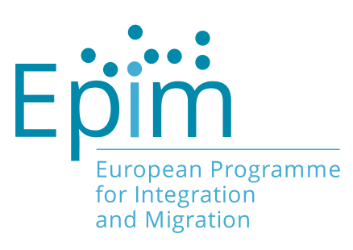 [Speaker Notes: There is a need to protect and promote the rights of mobile EU citizens since the number of those citizens experiencing homelessness is quite significant, as seen in the previous module. This has also led to more pressure on the homelessness services.

On the one hand, homelessness services need support to develop competences in the legal field, so they can continue advocating for the rights of the mobile EU citizens they support. At the same time, legal experts need more knowledge about the barriers that destitute/homeless mobile EU citizens face when trying to exercise their rights.

To support with covering these gaps, the PRODEC project (Protecting the Rights of Destitute mobile EU Citizens) was set up. Two of its main goals are to advocate for the rights of mobile EU citizens experiencing homelessness and to increase the knowledge available on this issue, both among service providers and with professionals in other areas, above all legal experts. You can click on the title to find out more about the project.]
MAIN AREAS OF SUPPORT (I)
[Speaker Notes: Homeless service providers support mobile EU citizens in many ways as part of their daily work. For example, they play an essential mediation role with civil servants or other professionals when their beneficiaries want to register at the municipality, apply for jobs, or request any specific public or private service. This mediation work can also include language translation.

Legal counselling and migration advice in general is often provided as well. Many times it consists of support with residence status (among others), but it can also include more specialised advice (e.g. filing a complaint) if there are accredited lawyers among the staff.

Finally, it is also important to mention the key role that professionals play in opening citizens’ access to rights. Very often, people living in homelessness face many difficulties in accessing mainstream services or welfare benefits, which increase even more in the case of migrants like mobile EU citizens.]
MAIN AREAS OF SUPPORT (II)
[Speaker Notes: Other areas of support can include, for instance, providing care to cover the basic needs, in services like shelters or soup kitchens.

However, many service providers across Europe not only work to provide an emergency response, but also to arrange solutions to homelessness in the longer term. This is the case accompanying people to a stabilised housing situation, be it in an accommodation owned by public authorities, by CSOs or independent. The transition from homelessness into stable housing often requires the support of service providers. This is true for nationals as well as for mobile EU citizens. 

Finally, it is important to mention how professionals can help destitute mobile EU citizens with job seeking, e.g. writing applications, looking for employers, providing advice about the work culture, etc. Other activities like helping people build-up self-esteem or providing digital education are also relevant.

You can read some examples of these areas of support (that are included in the booklet on good practices edited by FEANTSA) in the next slides.]
How can legal experts get involved?
[Speaker Notes: Legal experts can be and are involved in working with mobile EU citizens in destitution. The first, most direct way is to provide advice to the beneficiaries, either as part of the support of a homeless service provider (in-house) or as an external advisor collaborating with professionals in the homeless service providers. In the following slides, we will see the examples of PILC in the UK and Frostschutzengel in Germany to illustrate this.

Secondly, legal experts may produce several types of material as guidance for professionals working with people living in homelessness. These professionals (social workers, volunteers, counsellors, etc.) are often confronted with regulations and administrative procedures when providing support, but do not necessarily have a legal background. The guidance of legal experts could fill this gap. For information related to mobile EU citizens specifically, you can click on the links in the slide to see some examples of this specialised knowledge which was developed by FEANTSA in collaboration with legal experts.]
How can legal experts get involved?
[Speaker Notes: Another way to get involved in supporting destitute mobile EU citizens is with pro bono work. People experiencing homelessness may be discriminated against, have their rights breached or receive judicial complaints. In all of these cases, they need guidance, advice and sometimes legal representation in order to clarify their situation or to uphold their rights before a court, if necessary. 

Finally, experts can also undertake legal research, as well as prepare documents and identify cases where rights are not respected or where the implementation of regulations is too strict so that in practice it excludes people in destitution. Activities coordinated by FEANTSA in the framework of the PRODEC project, such as the legal fitness checks of transposition of the EU free movement Directive or the complaint submitted to the European Commission against Belgium, are some examples. By clicking on the links above you will find more information.]
Examples of good practices
Extracted from FEANTSA (2021) 
Good Practices in Supporting Homeless Mobile EU Citizens
[Speaker Notes: In the following slides, you will find some good practices of organisations from across Europe. These can serve as models that can be transferred to and replicated in other local contexts. 

All of them are collected in a booklet edited by FEANTSA, which is publicly available on our website. 

You can have a look at all 16 identified practices by clicking on the link in the slide.]
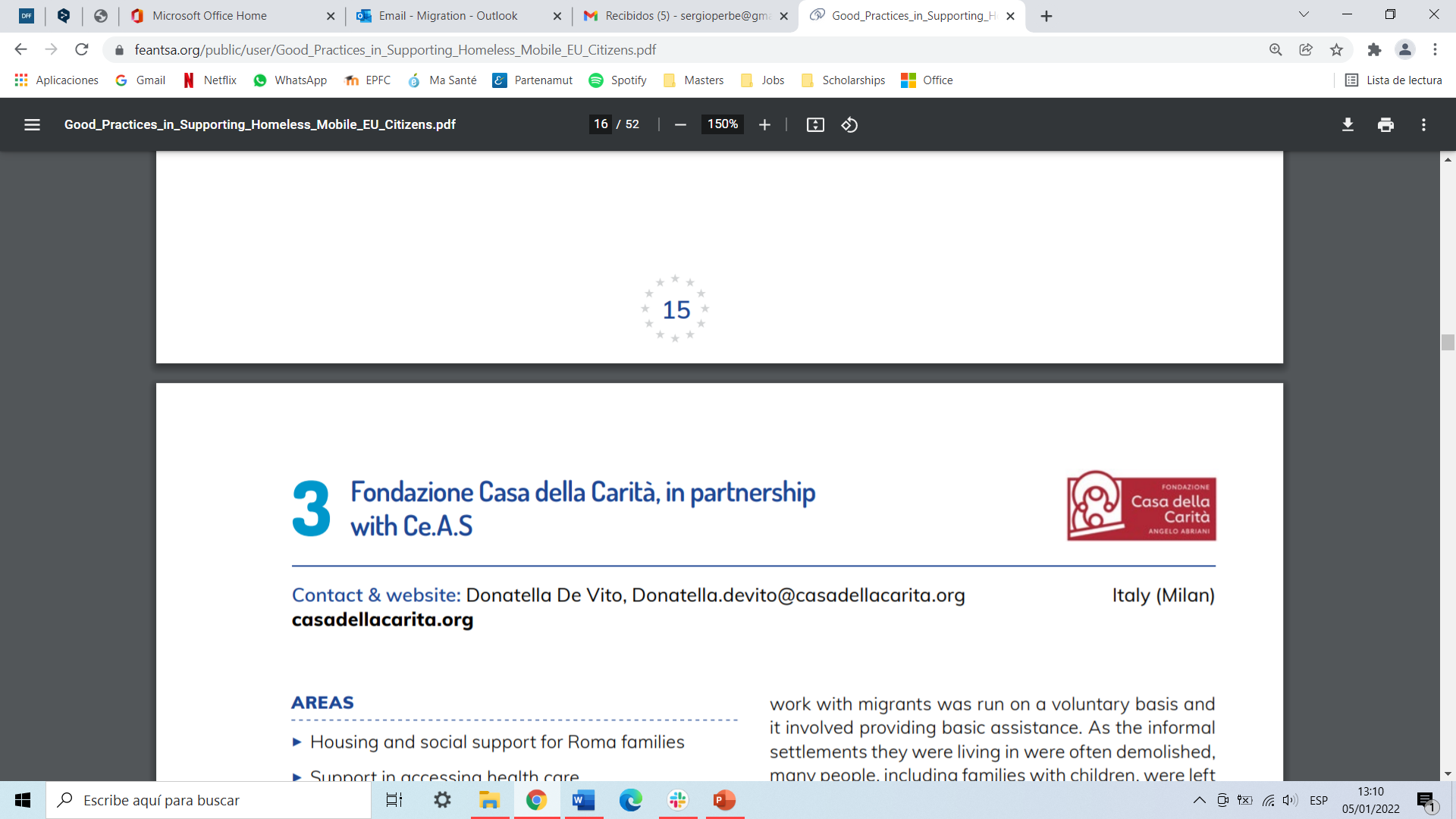 The project ‘Solidarity Village’ started in 2005  to provide low-threshold housing solutions for Roma families who were living in homelessness (incl. in informal settlements).

 Over 70% of the families have exited homelessness and obtained housing, as tenants, homeowners or accommodated in public-supported facilities.
Fondazione Casa della Carità (Milan, Italy)
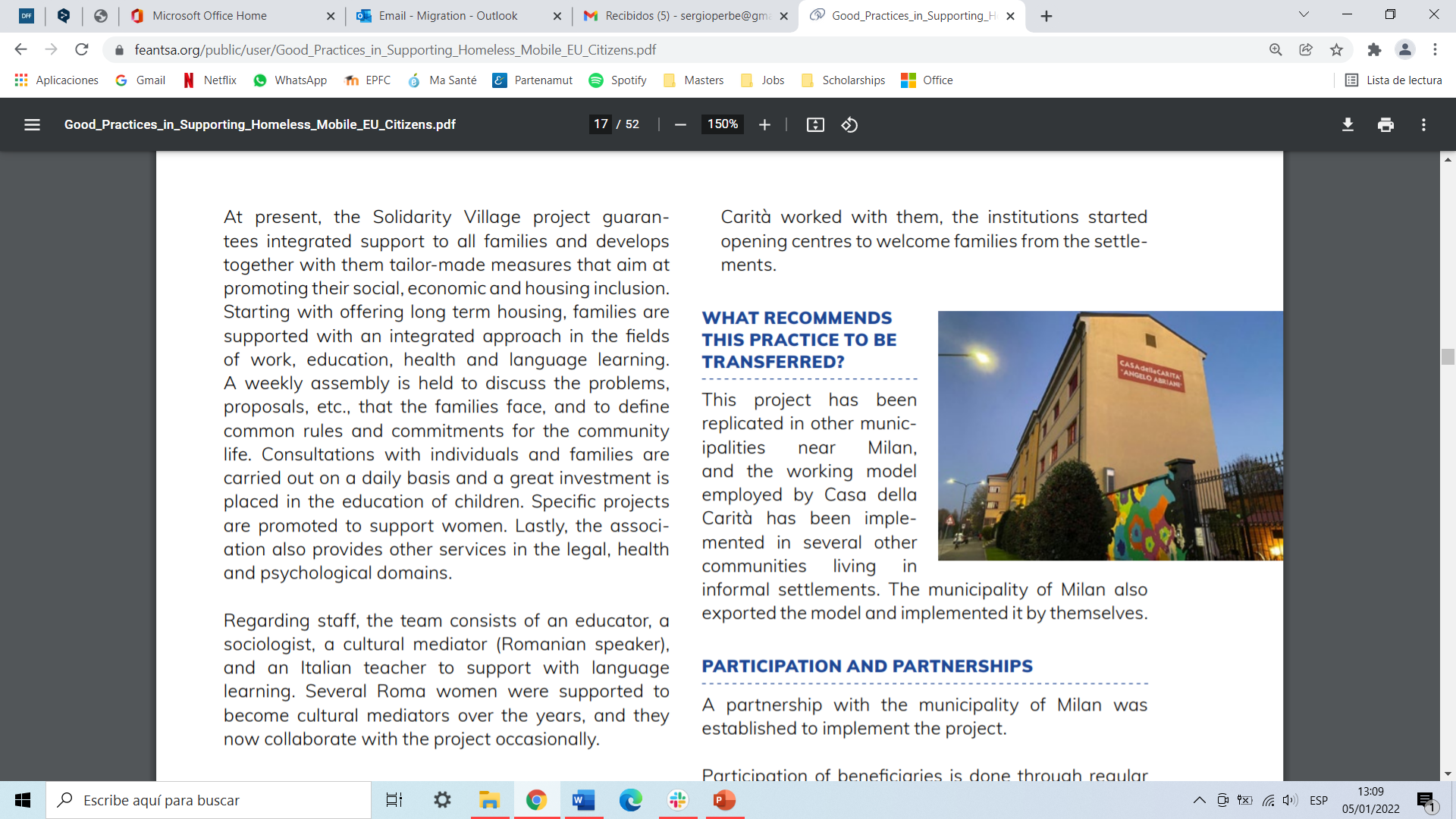 Link to video explaining the Project (in Italian)
[Speaker Notes: The Fondazione Casa della Carità has a working model that combines long-term housing with tailor-made measures, promoting social, economic and housing inclusion of the people they work with.

Families are supported with an integrated approach in the fields of work, education, health and language learning.

Since 2005, 106 families (around 400 people) have reached economic and housing independence.]
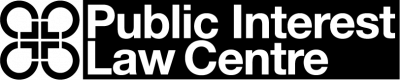 Pilc: public interest law centre
Strategic legal challenges to law, policies, and practices.
Support to the homelessness sector to adopt a rights- and social justice-based approach to work with mobile EU citizens experiencing homelessness.
Research and advocacy around the rights of citizens from the EEA (European Economic Area) living in homelessness in the UK.
Secure equal treatment for destitute migrants during Covid-19, carrying out advocacy work at local and national levels.
[Speaker Notes: A good example of how legal experts can get involved in supporting mobile EU citizens is the London-based organisation PILC (Public Interest Law Centre). Their work comprises multiple streams where legal expertise is a key asset, such as: advocacy work, challenging laws and policies, research, providing support to homeless service providers in adopting a rights-based approach, etc.

Between 2018 and 2021 they developed an ‘EU homeless rights’ project through which they helped people experiencing homelessness and the organisations working with them to secure an EU (pre-)Settlement Status, among other things. This work will continue in the next years with a focus on monitoring laws and amplifying the voices of people in destitution.]
GEBEWO(Berlin, Germany)
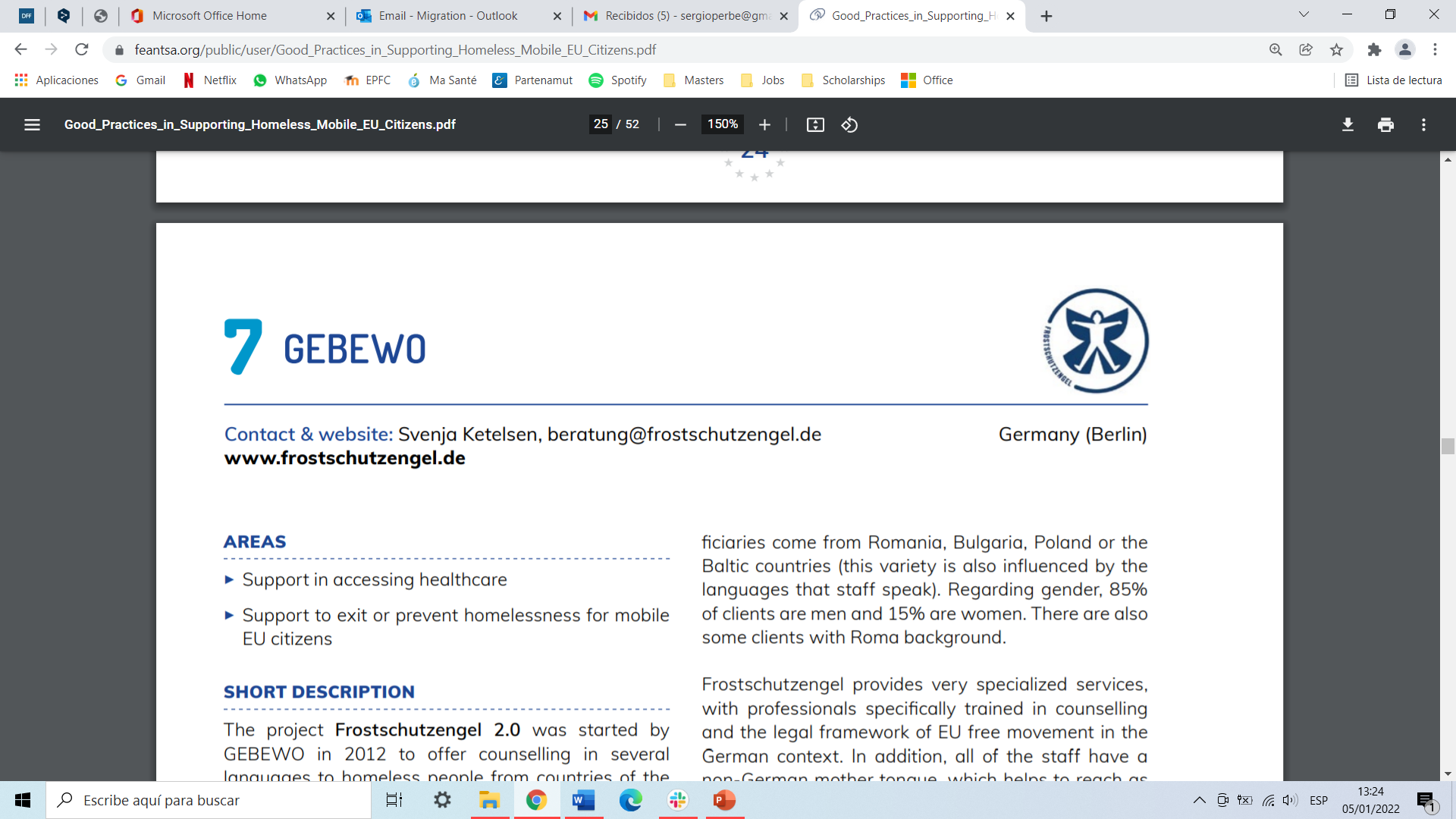 The project ‘Frostschutzengel 2.0’ started in 2012 to offer counselling on the rights and opportunities of mobile EU citizens living in homelessness.

 Their work to raise awareness about mobile EU citizens’ rights has helped to ‘open the system’ to EU migrants within the homelessness sector and the social services of the city of Berlin.
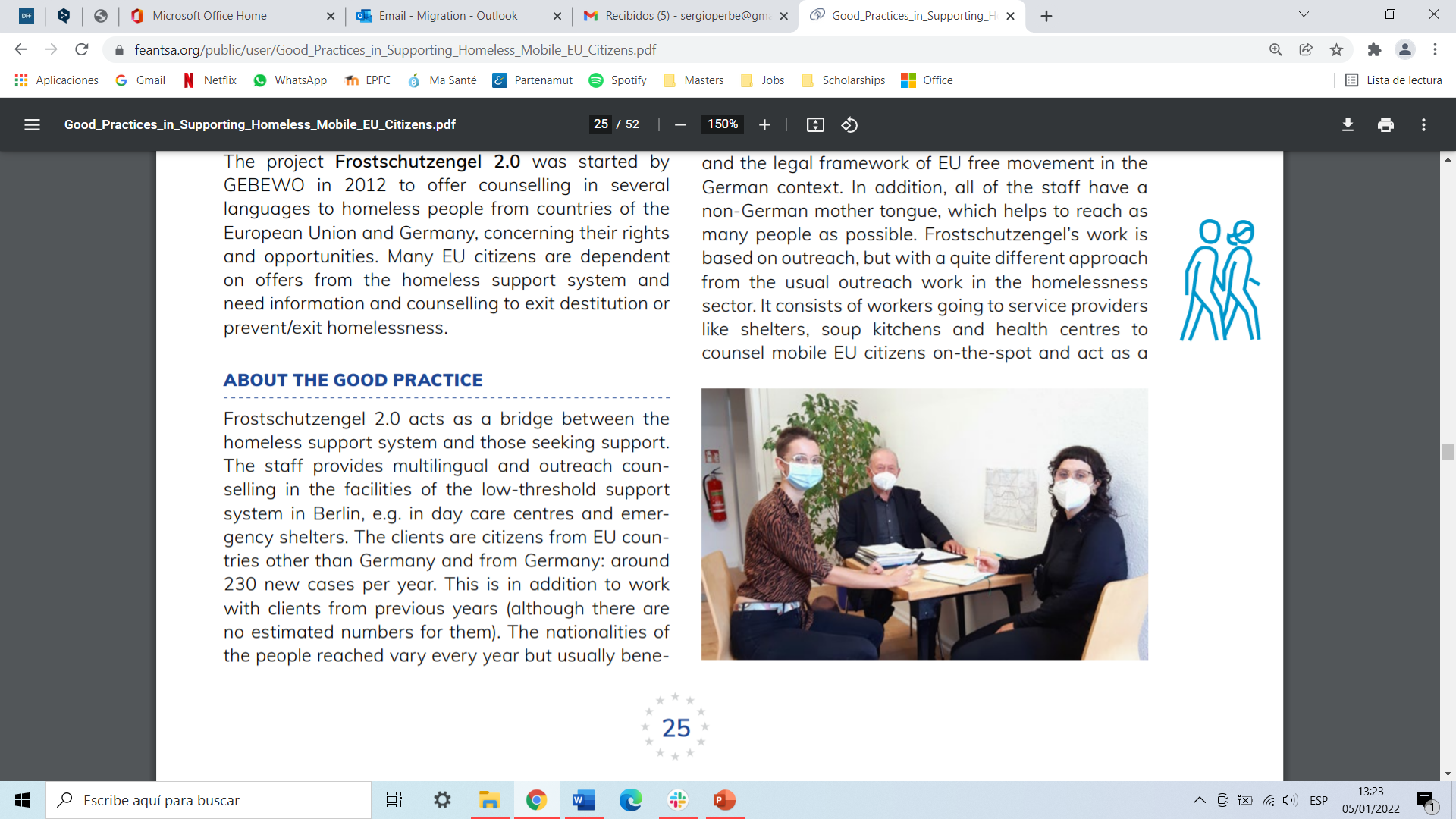 [Speaker Notes: The staff provide multilingual counselling in the facilities of several service providers like day-care centers or emergency shelters. 

In doing so, Frostschutzengel acts as a bridge between the support system (e.g., homeless service providers) and those mobile EU citizens seeking support.

Professionals are trained in counselling and the legal framework of EU free movement in the German context.]
Established in 2013, Kompasset’s aim is to offer counselling to unregistered migrants experiencing homelessness, with  mobile EU citizens being the primary target group. Now their services have come to include a day shelter and a winter night shelter as well.

Since 2016, they have also been running an outreach programme meeting people directly where they are staying, giving them advice and accompanying them when needed.
Kirkens Korshaer, Kompasset (Copenhagen, Denmark)
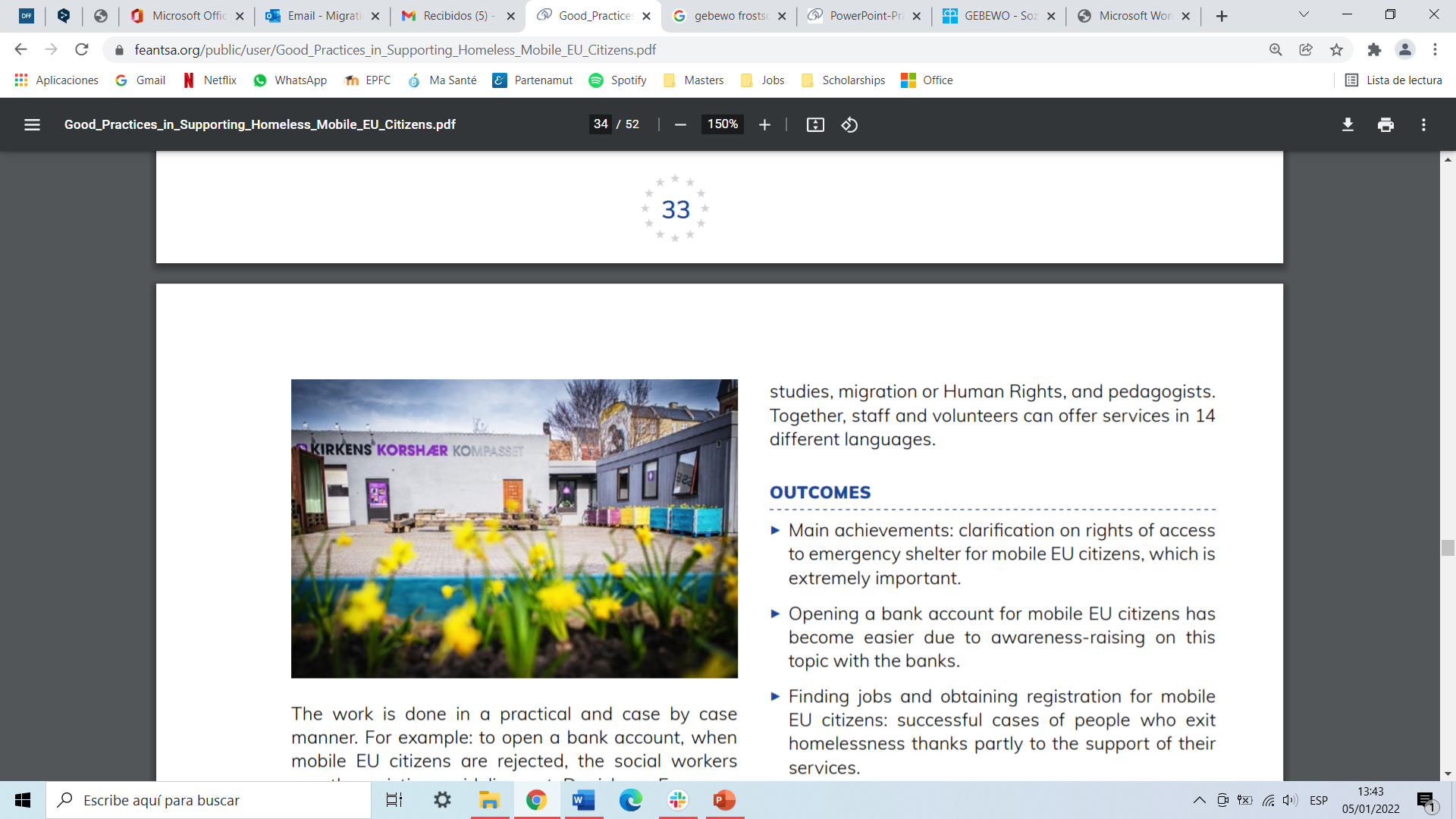 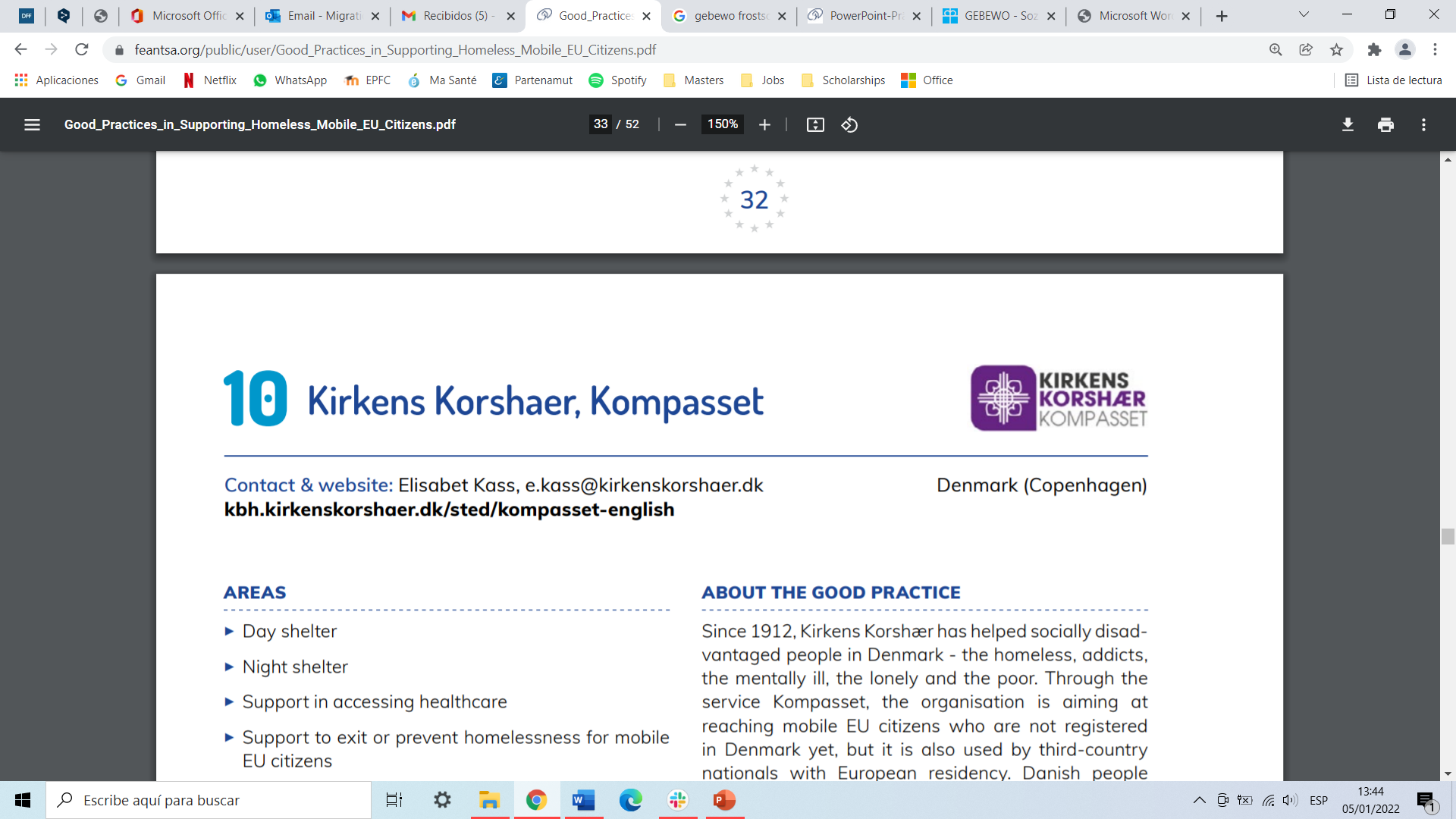 [Speaker Notes: The counselling of Kompasset focuses on accompanying people in their interactions with public authorities, ensuring mobile EU citizens have access to their rights (including healthcare), employment support, and guidance with public and private services.

This support is provided with a rights-based approach and with the beneficiaries at the center of all the decision processes.

Finally, the open café at the Kompasset centre provides a space for people to relax and is considered a success as it makes the counselling service more approachable.]
No Fixed Abode, Vvary(Helsinki, Finland)
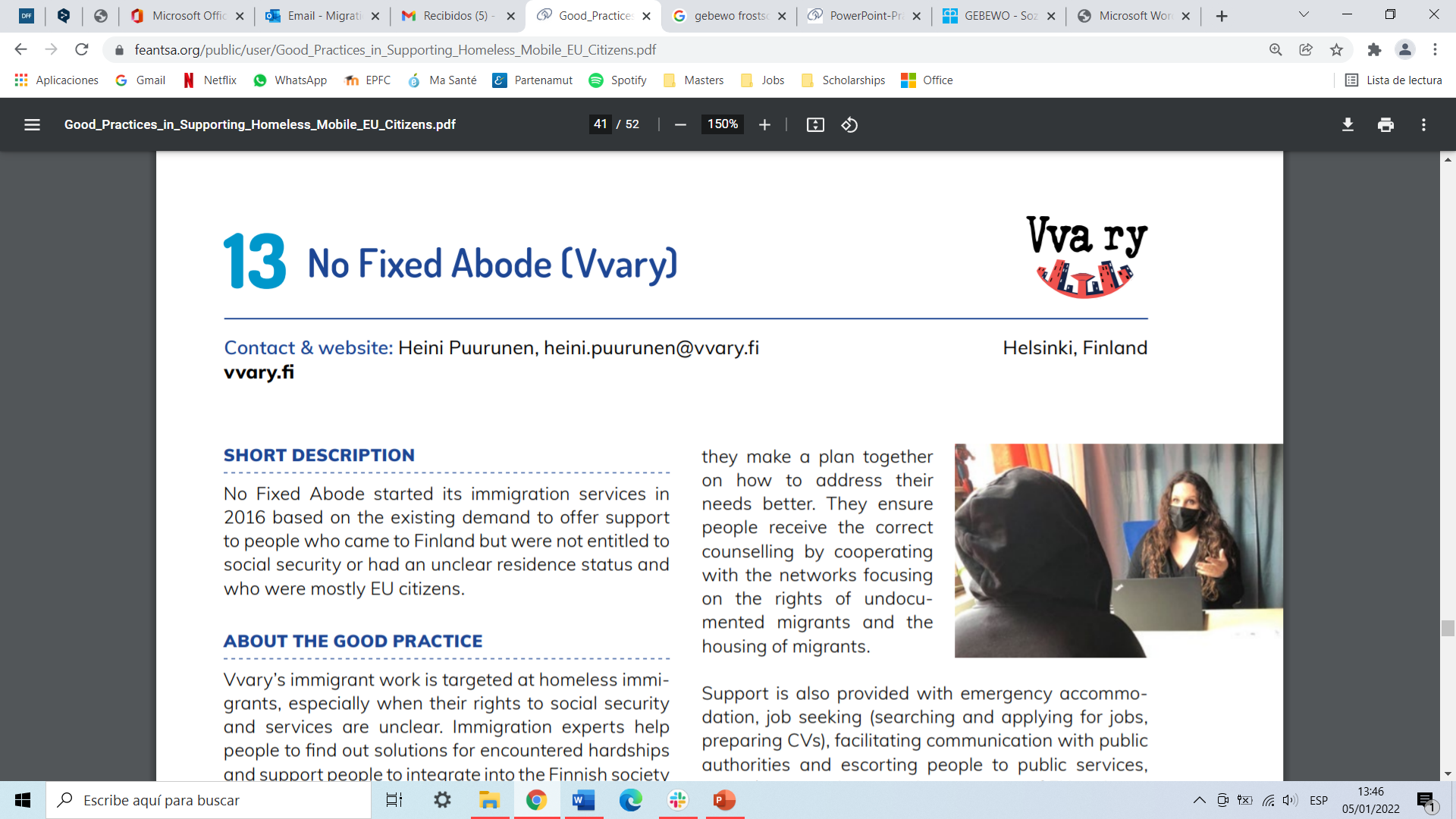 Service set up in 2016 to support migrants (mostly mobile EU citizens) who have an unclear residence status and/or are not entitled to social security.

Their advocacy work with politicians and service providers has been very successful. As a result, none of their current beneficiaries have reported any problems to enter in emergency accommodation.
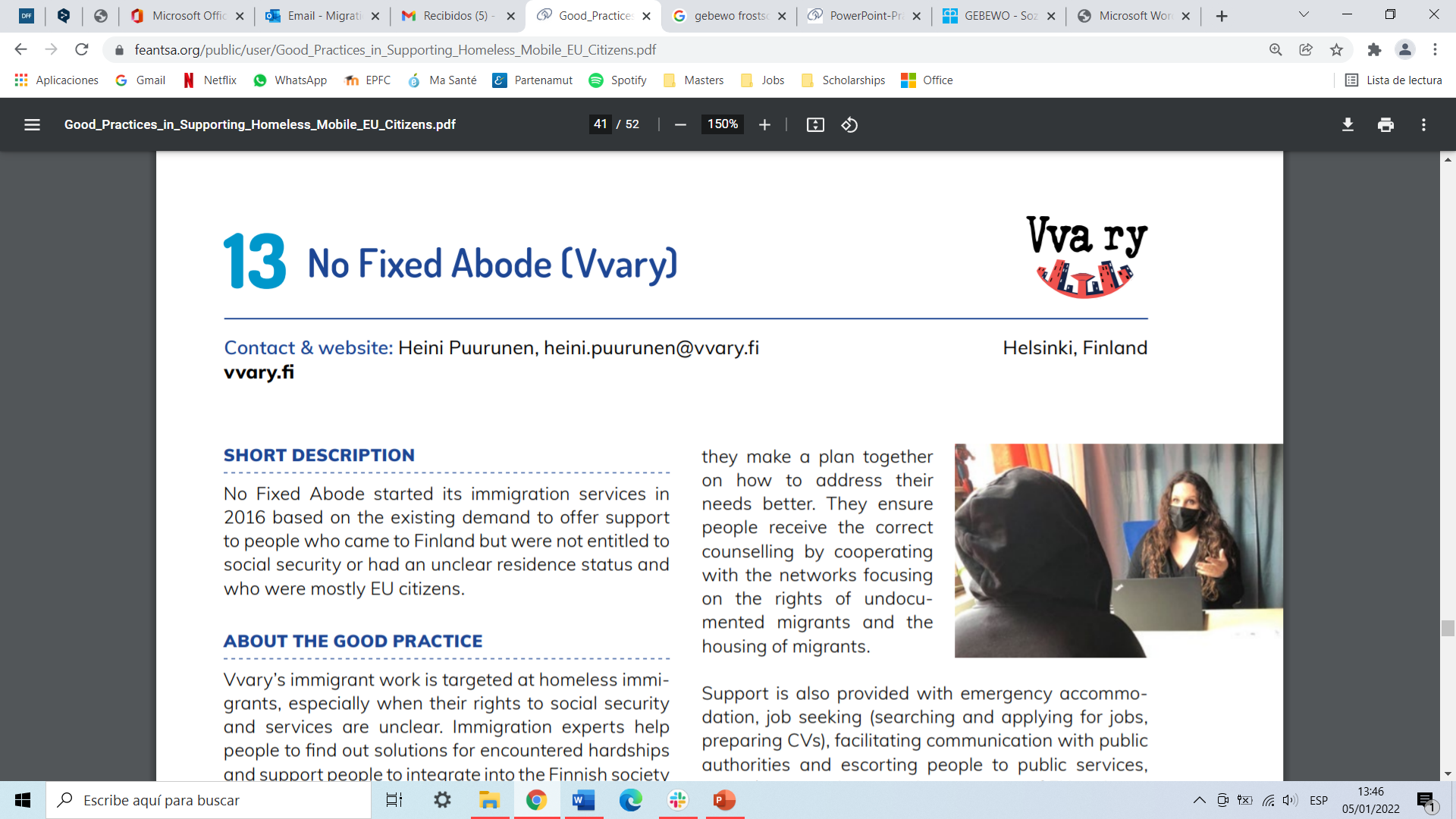 [Speaker Notes: The support provided by Vvary includes migration advice from experts, emergency accommodation, mediation with public authorities, help with job seeking, and reconnections with their home country (if requested).

It is also important to highlight this project’s participatory approach. Beneficiaries are involved in the everyday work of the organisation, which includes a center for peer work.]
“We try to always remind politicians that we have these people here also. In our view, the problem for too long was that they [mobile EU citizens] have been invisible, nobody has admitted they even exist.”(Vvary, Finland)
“Legal or administrative barriers very often prevent access to
mainstream services and social
rights. In twenty-first century Europe, it shouldn’t be allowed that so many citizens still live in slums
and dire conditions. It is a matter of
fundamental rights. Not granting an ID or a registration is only an excuse to deny access to these rights.”
(Fundación Secretariado Gitano, Spain)
“Health care for all, irrespective of insurance status, and affordable, permanent and inclusive housing for everyone – these, and nothing less, are the goals of neunerhaus.” (neunerhaus, Austria)
QUOTES
[Speaker Notes: Here are some quotes from the organisations themselves, expressing the policy changes they advocate for and their concerns about the lack of rights many mobile EU citizens in homelessness face.]
Thank you for your attentionwww.Feantsa.org
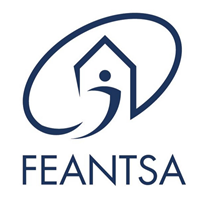 [Speaker Notes: This was the last module of the series dedicated to legal experts and local authorities.

We hope you have found this information helpful and encourage you to reach out for further questions or suggestions.

Thank you for your attention!]